PANDUAN DAFTAR AKUN DAN INPUT HIBAH PADA APLIKASI SAKATOPLAN
Programmer Khairul Zaman, M. Kom
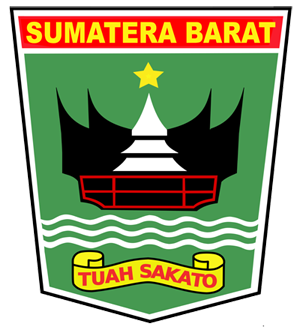 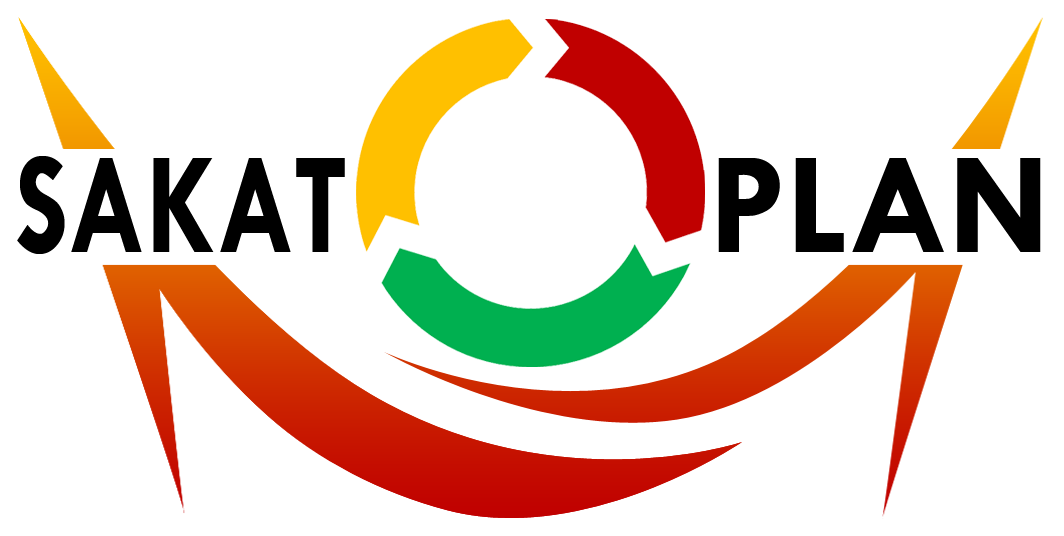 ALUR VALIDASI HIBAH
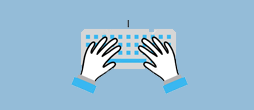 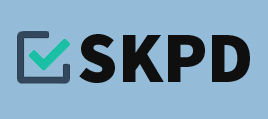 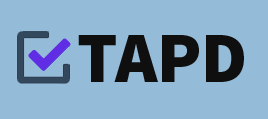 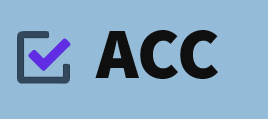 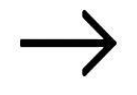 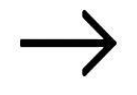 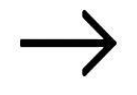 Input hibah
 oleh instansi/Lembaga/organisasi penerima hibah sesuai pergub nomor 18 Tahun 2021 Tentang Tata Cara Pemberian Hibah
Validasi SKPD 
Akun Operator SKPD
Validasi TAPD
Akun TAPD
Data Umum Usulan Kegiatan
Data Dukung
Pilih SKPD yang akan Memproses Usulan
Validasi Administrasi
Validasi Faktual
Penyampaian Rekomendasi
Rekomendasi Anggaran
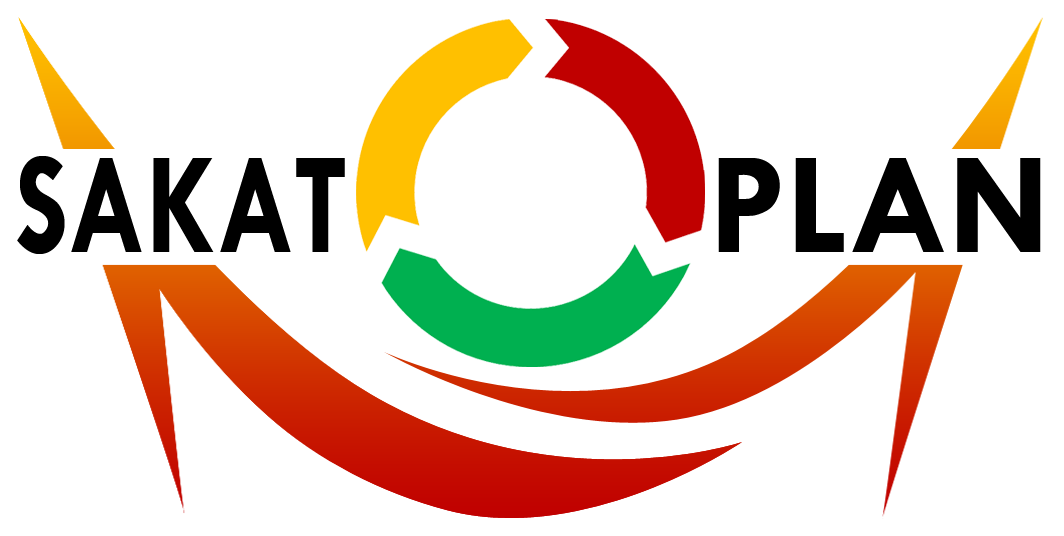 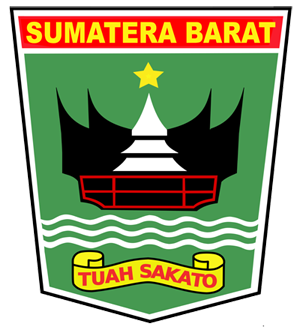 Link APLIKASI
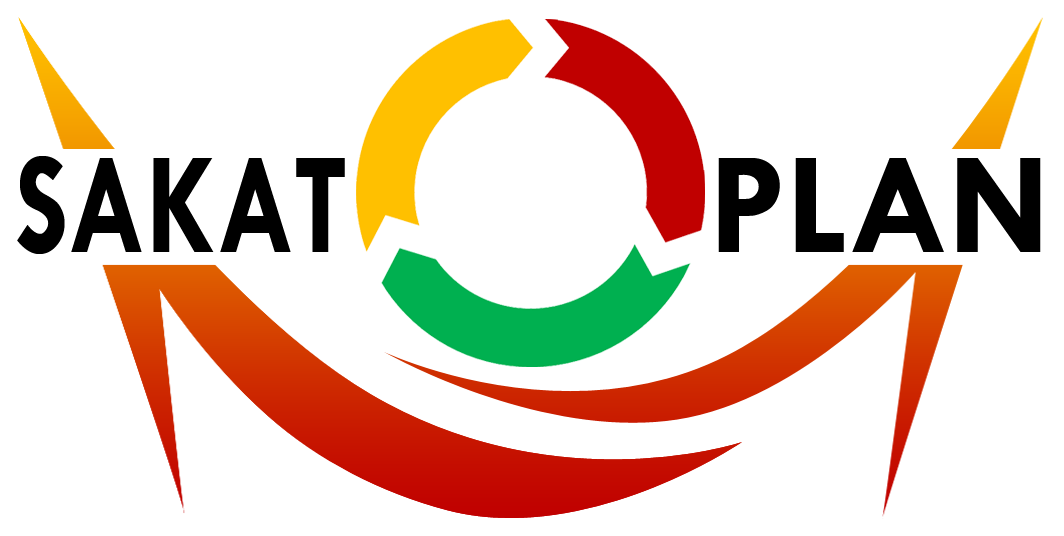 http://sakatoplan.sumbarprov.go.id/
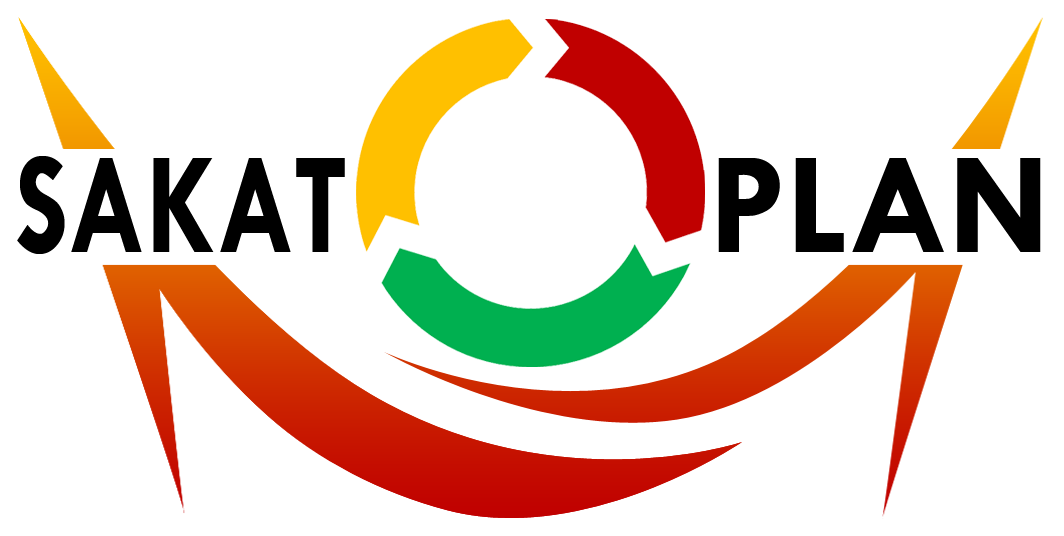 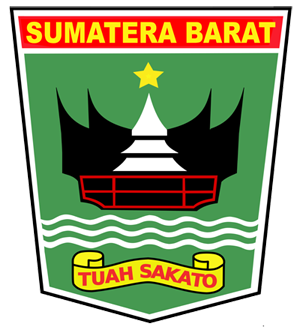 LINK YOUTUBE :
https://bit.ly/tutorialinputhibah

BAHAN : 
https://bit.ly/hibahpaparan
DAFTAR AKUN PENERIMA HIBAH
Pada halaman Form Log In Klik Tombol                                                        untuk membuat akun instansi/Lembaga/organisasi penerima Hibah lihat gambar berikut :
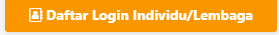 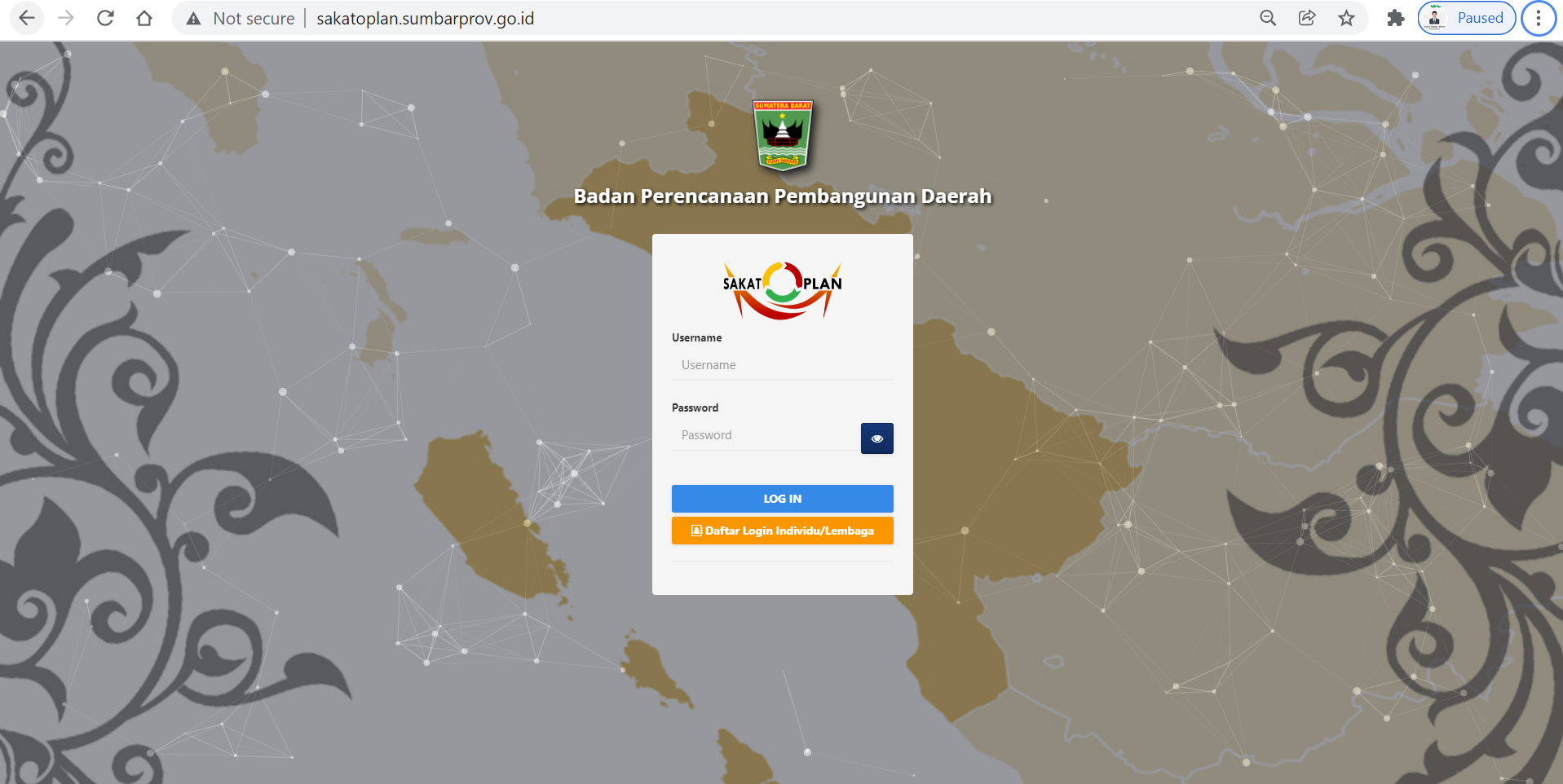 Klik Tombol Daftar Login Individual/Lembaga
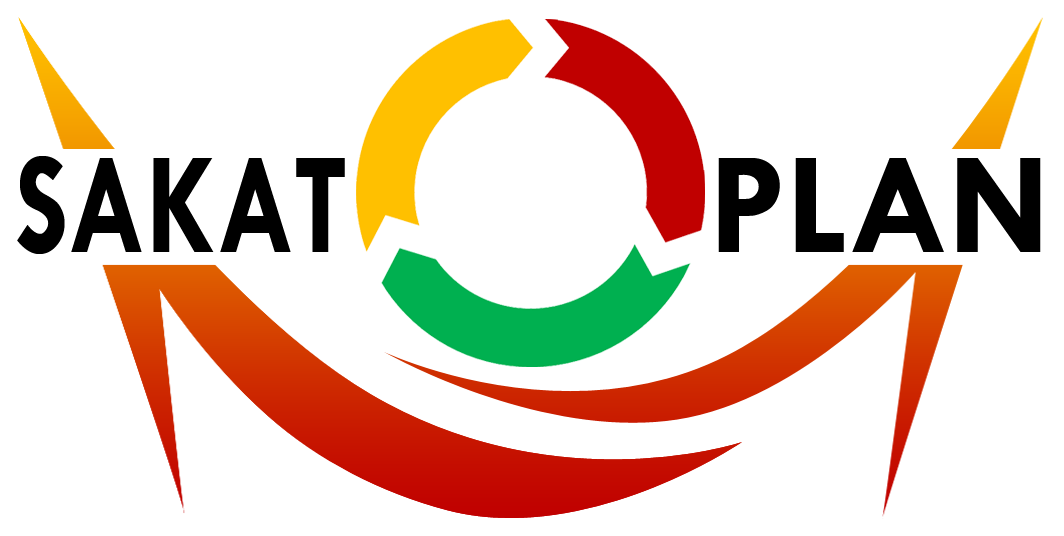 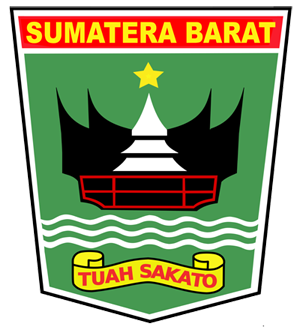 DAFTAR AKUN PENERIMA HIBAH
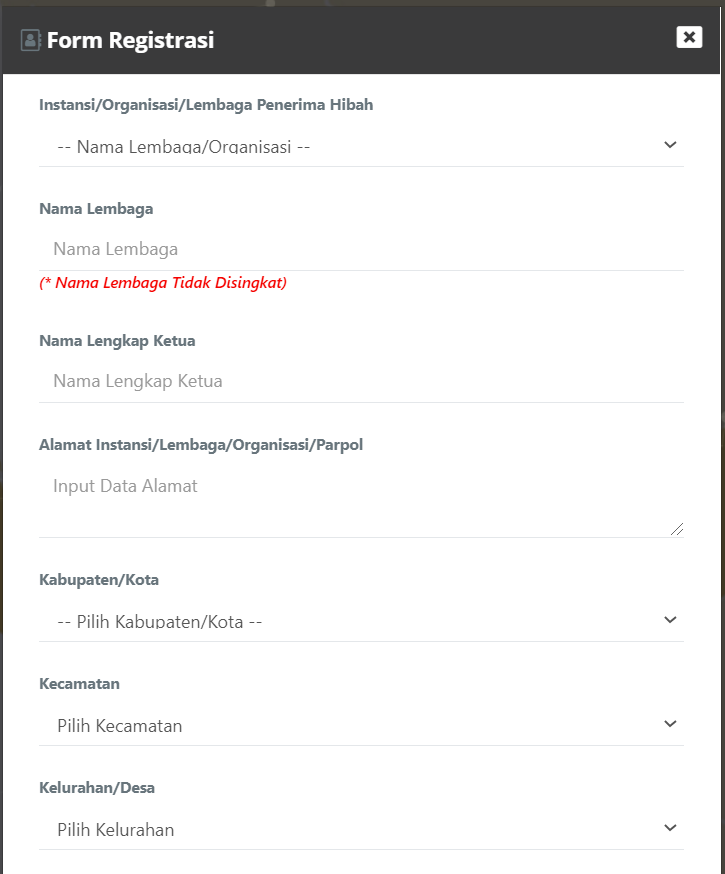 Pilih Instansi/organisasi/Lembaga Penerima Hibah
Isi Nama Lembaga
Isi Nama Lengkap Ketua
Isi Alamat Instansi / Lembaga / Organisasi/ Parpol
Kabupaten/kota alamat instansi/Lembaga/organisasi/Parpol
Kecamatan alamat instansi/Lembaga/organisasi/Parpol
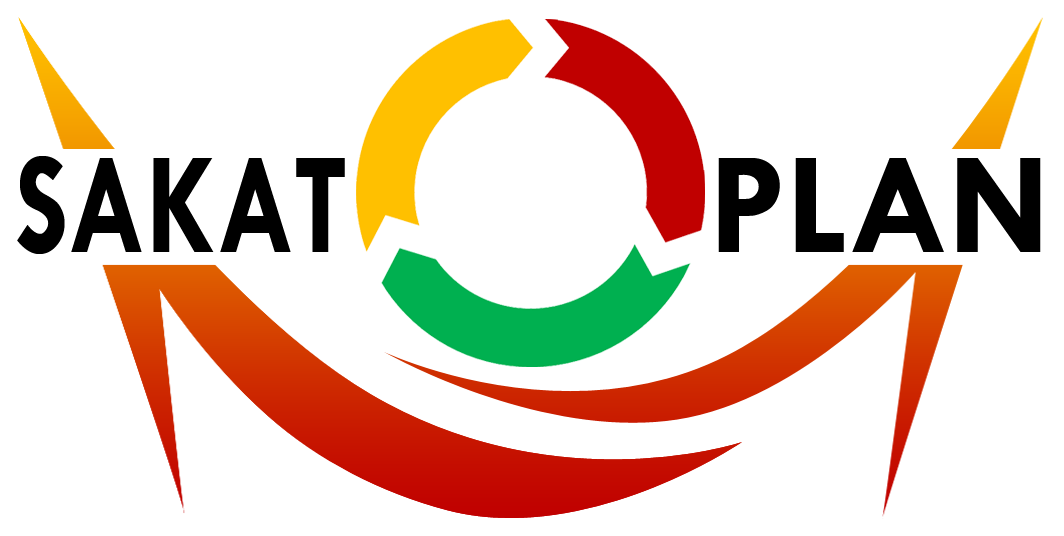 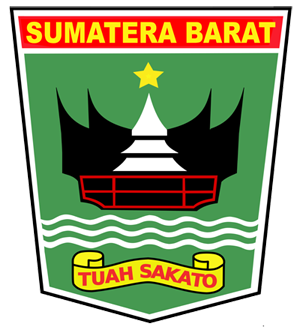 Kelurahan alamat instansi/Lembaga/organisasi/Parpol
DAFTAR AKUN PENERIMA HIBAH
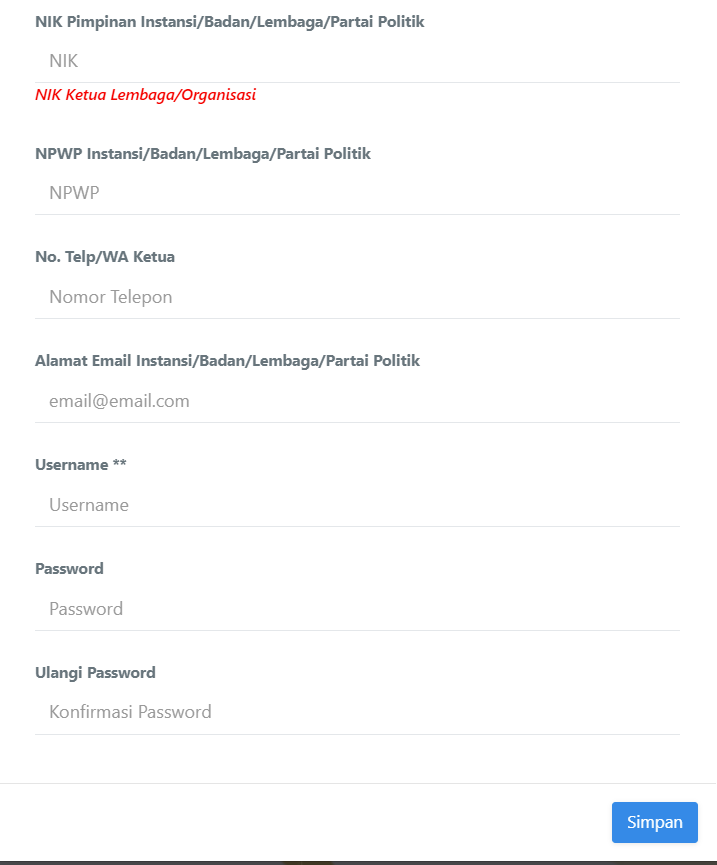 Isi NIK Pimpinan Instansi/Badan/Lembaga Parpol
NPWP Instansi/Badan/Lembaga/Parpol
No. Telp/WA Ketua
Isi Alamat Instansi / Lembaga / Organisasi/ Parpol
Isi username
Masukkan password
Masukkan Kembali password yang sama
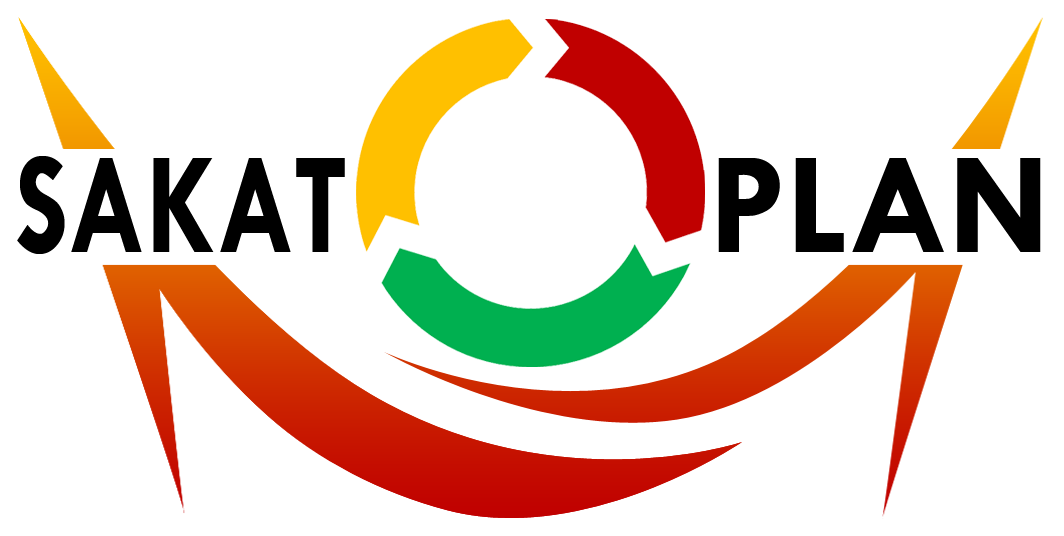 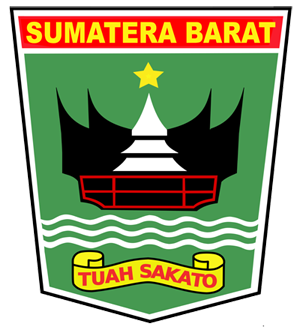 Tombol untuk menyimpan 
data daftar akun
InPUT Usulan HIBAH
Masukan “Username” dan “Password” kemudian Kik Tombol
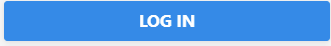 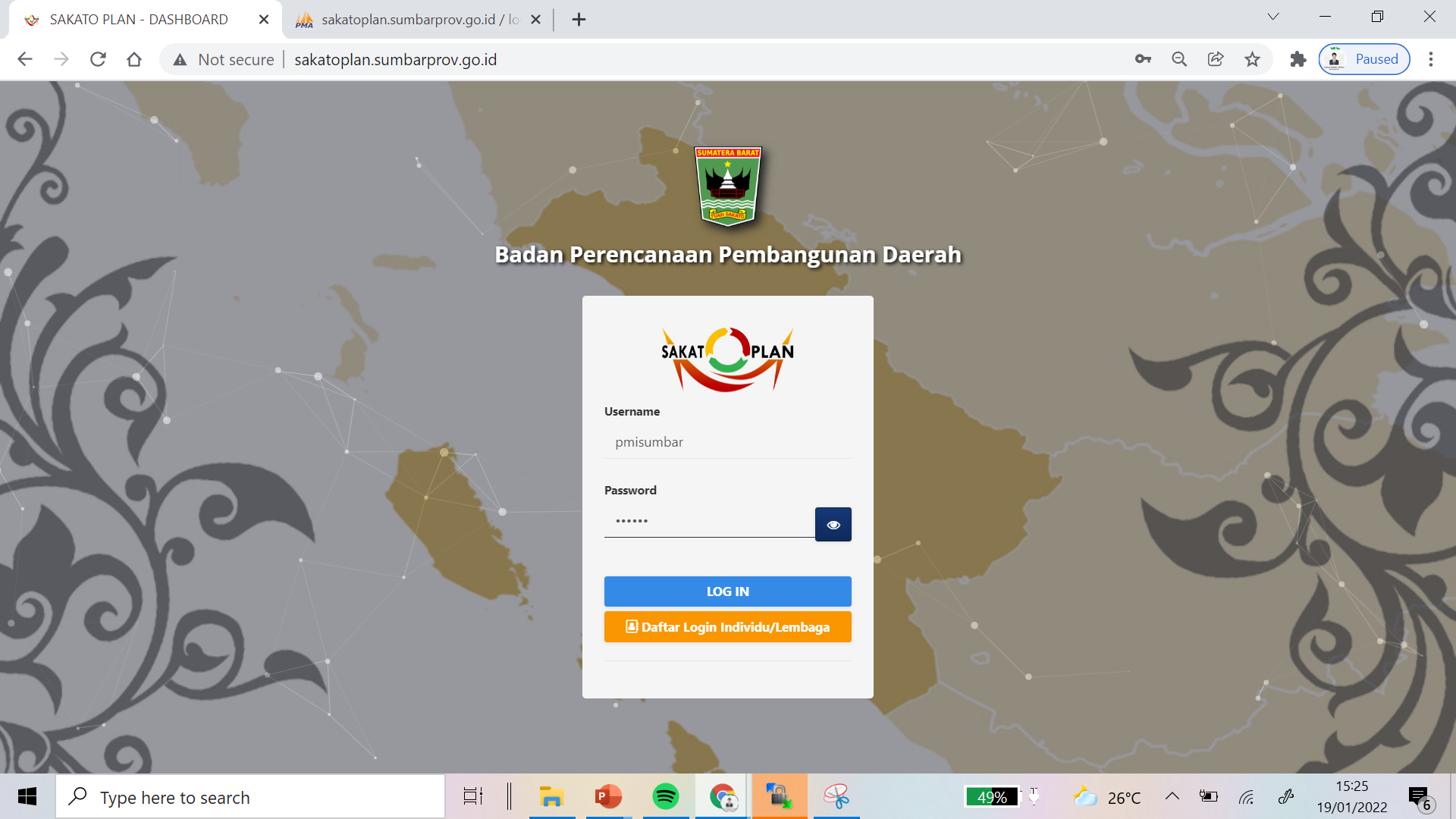 Klik Tombol LOG IN
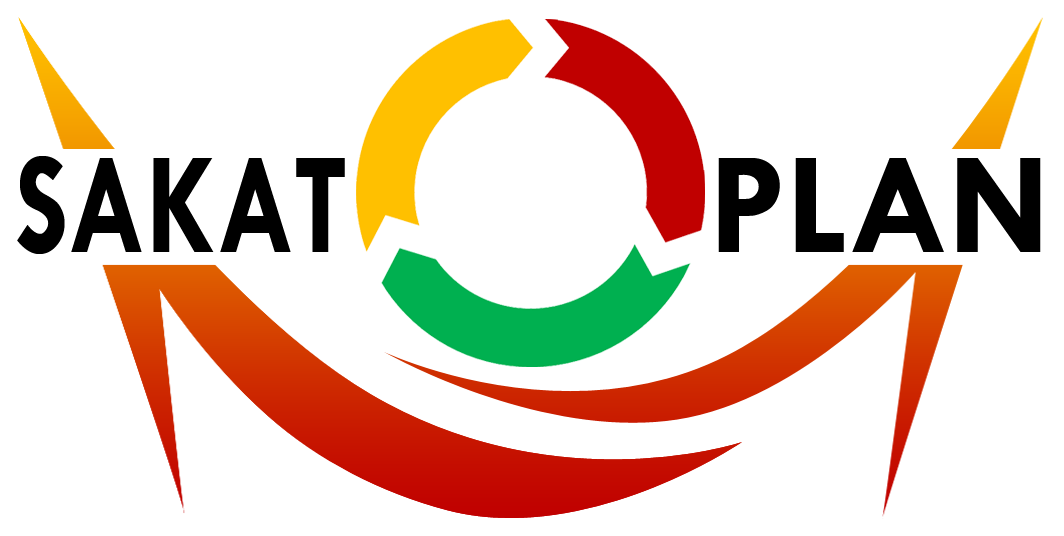 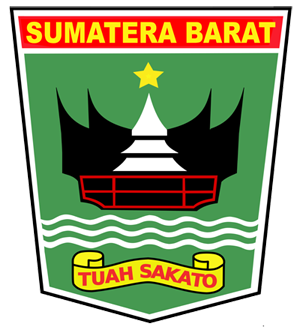 INPUT USULAN HIBAH
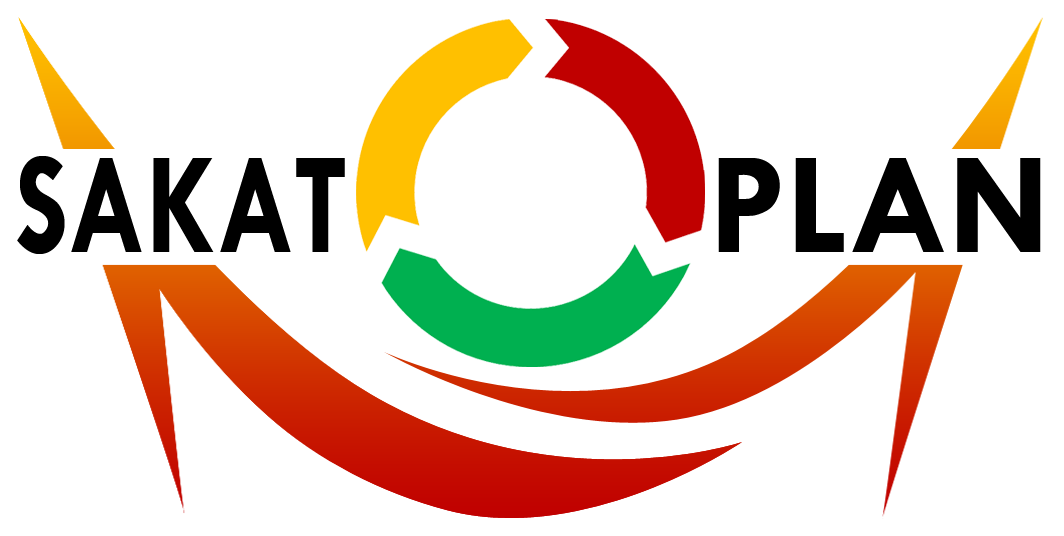 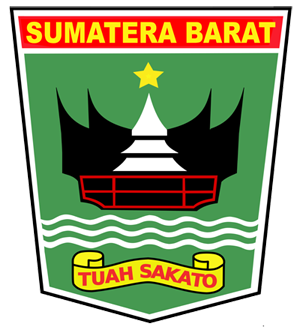 Setelah Berhasil Login pilih tombol Hibah lihat tampilan berikut :
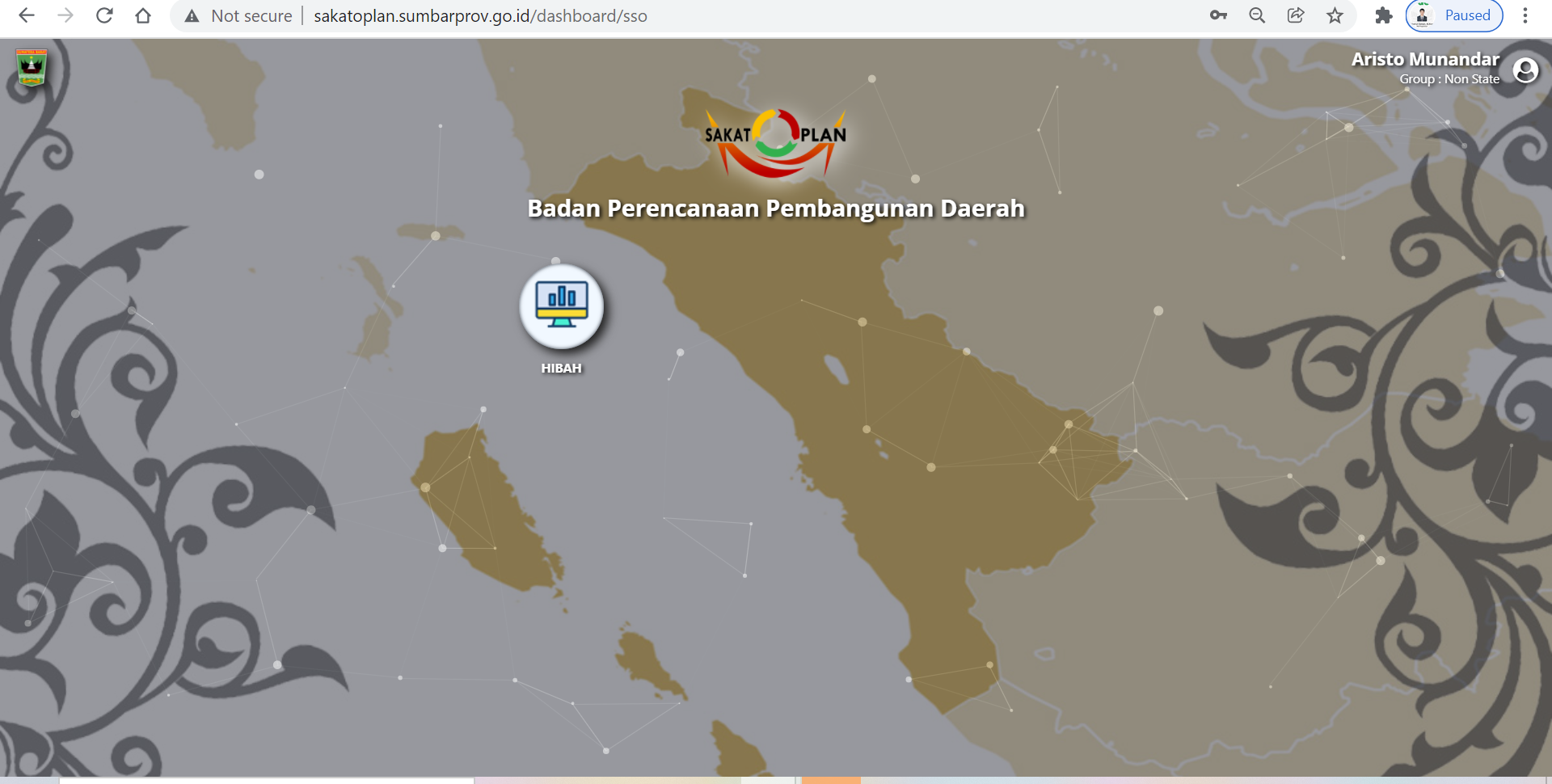 INPUT USULAN HIBAH
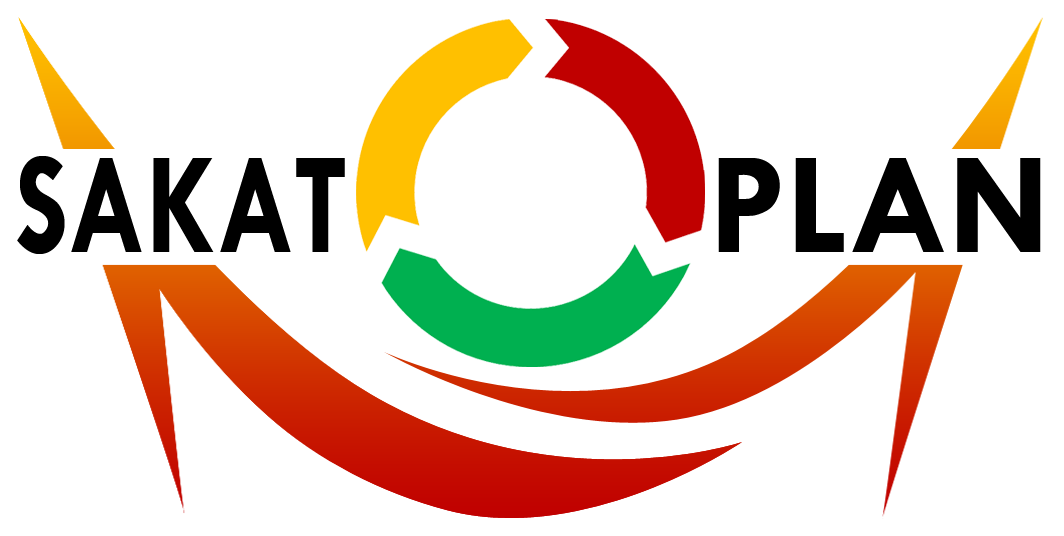 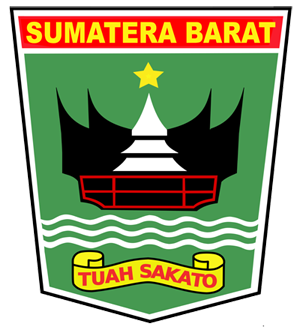 Dalam pengentrian usulan terdiri dari 4 Langkah, Langkah 1 : input Data Umum Usulan Kegiatan lihat tampilan berikut :
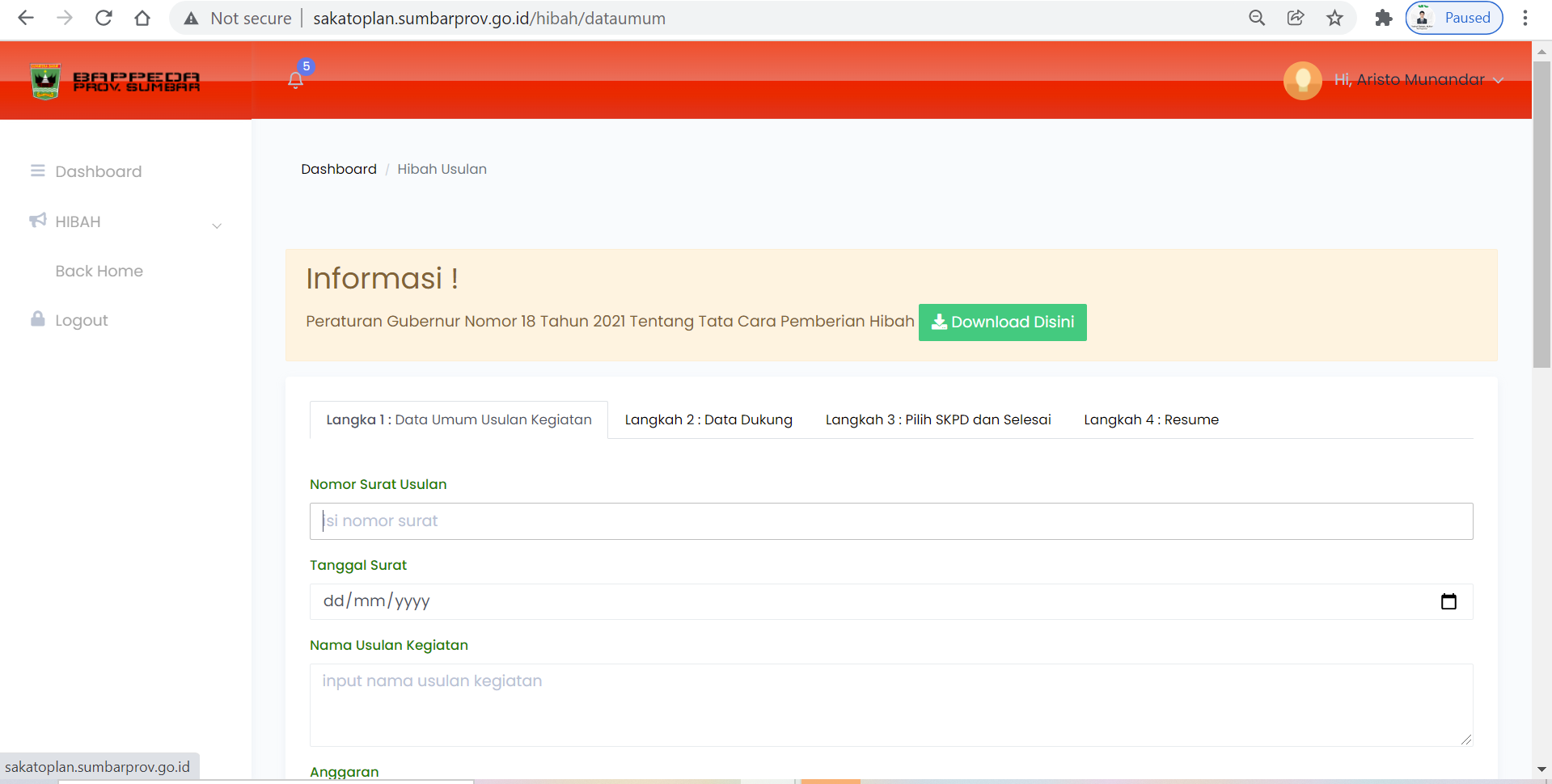 Download Pergub 18 Nomor 2021
Isi Nomor Surat usulan Hibah
Isi Tanggal Surat usulan Hibah
Isi dengan Nama usulan 
Contoh rehab Gedung Lembaga
xxx
INPUT USULAN HIBAH
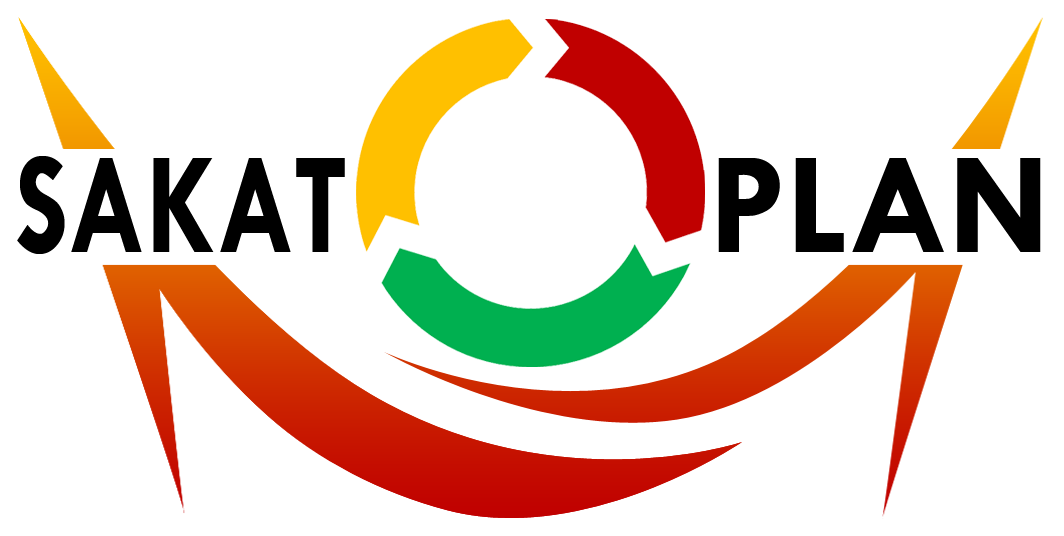 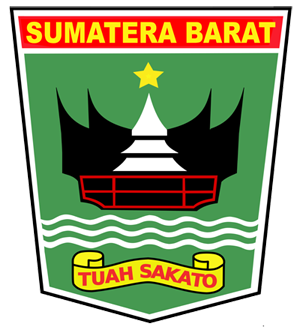 Dalam pengentrian usulan terdiri dari 4 Langkah, Langkah 1 : input Data Umum Usulan Kegiatan lihat tampilan berikut :
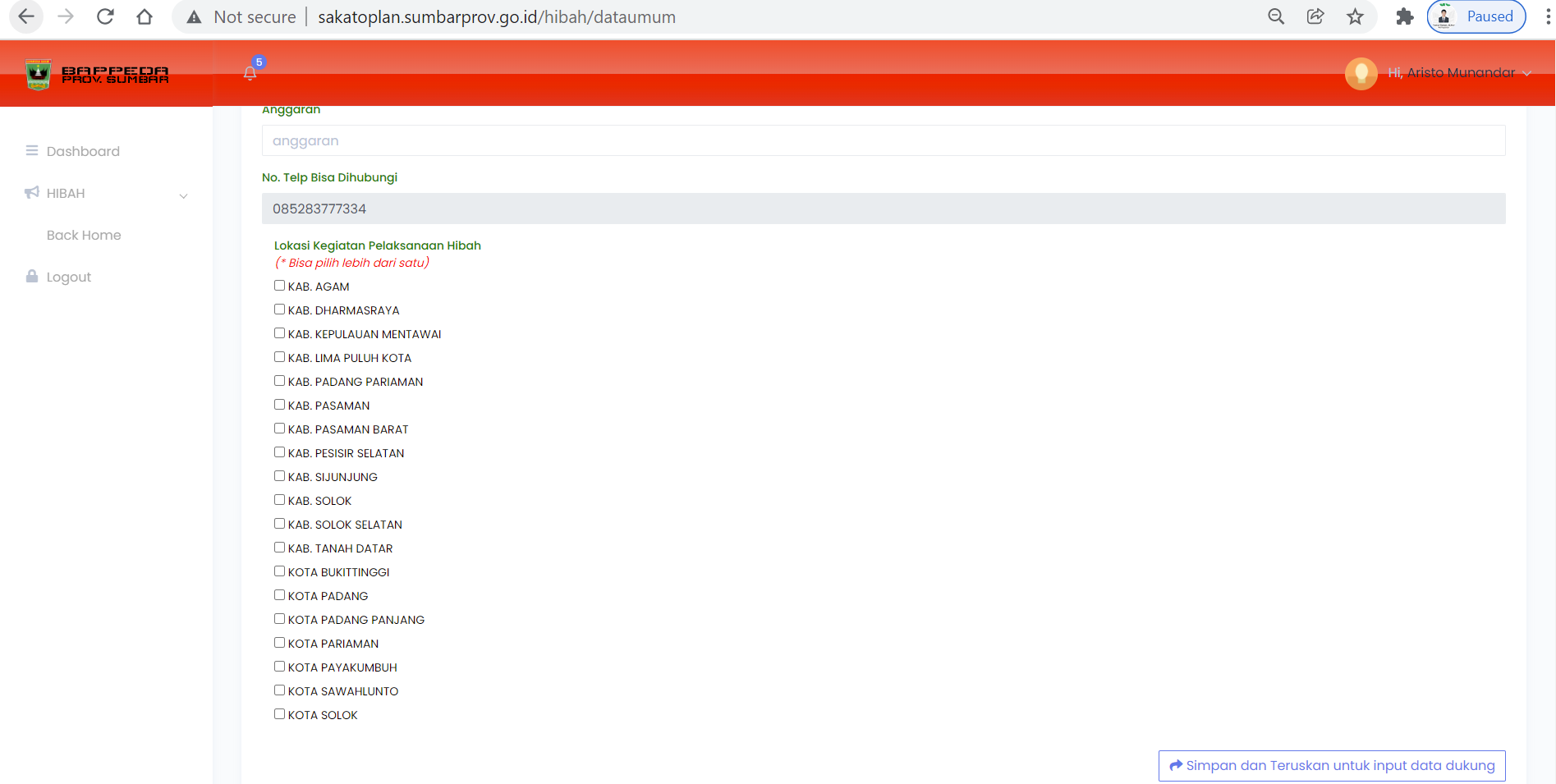 Input usulan 
Anggaran
otomatis
Centang Lokasi Usulan
Klik Tombol Simpan dan 
Teruskan untuk Input data dukung
INPUT USULAN HIBAH
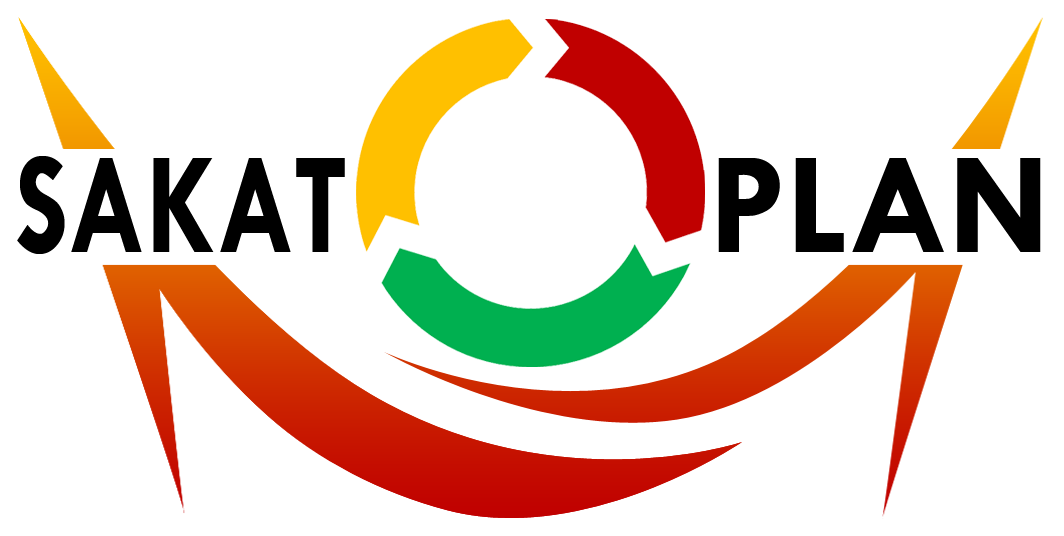 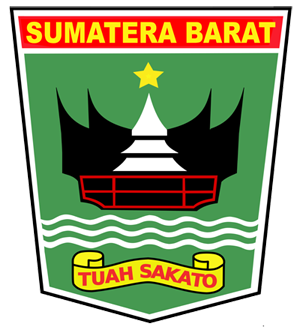 Langkah 2 : Upload Data Dukung Usulan Kegiatan lihat tampilan berikut :
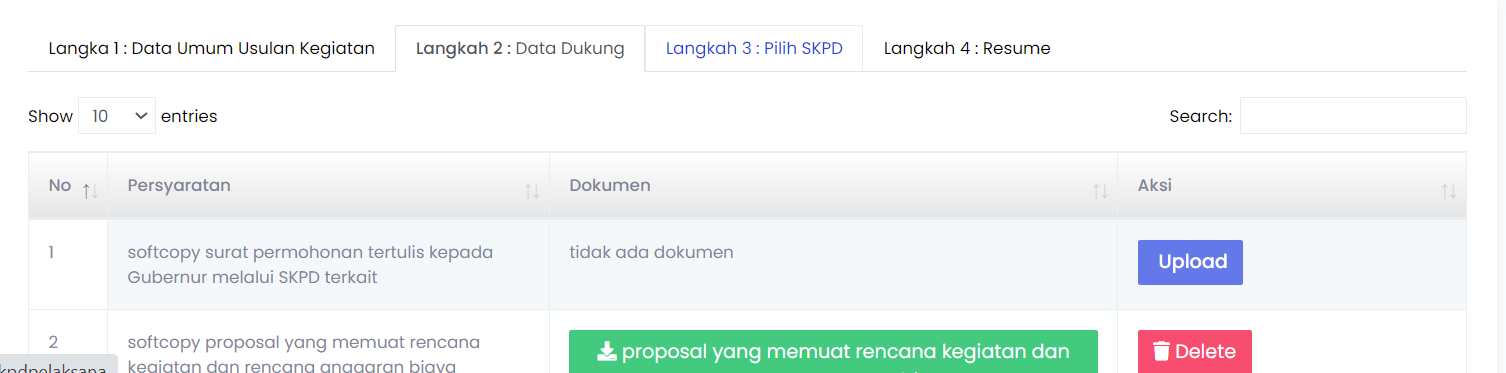 Klik Tombol Upload untuk data dukung
Klik Tombol, Hasil Upload Dokumen bisa di download
Klik Tombol Delete untuk menghapus dokumen uploadan
INPUT USULAN HIBAH
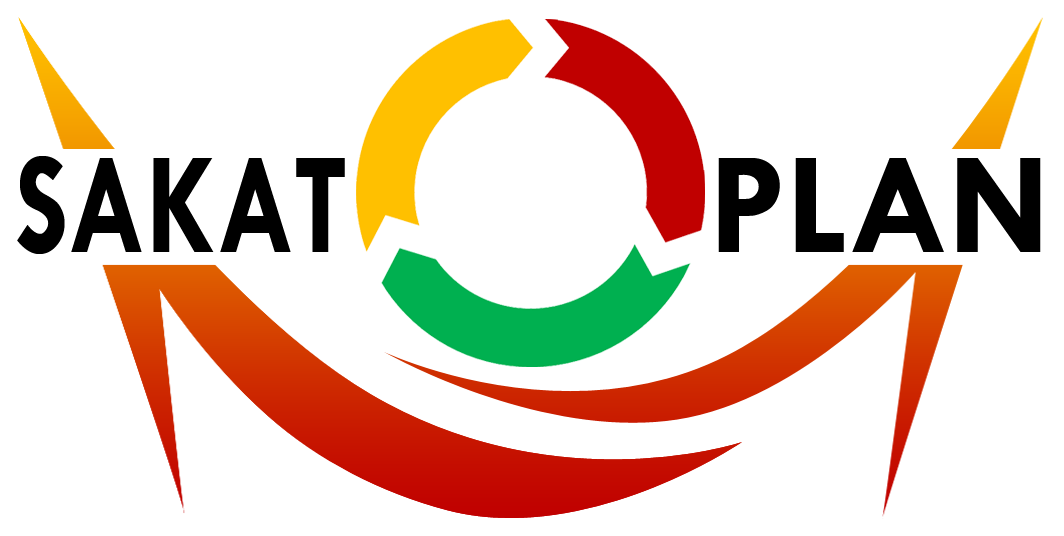 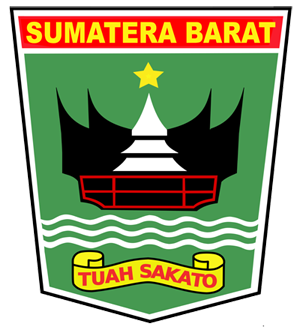 Langkah 2 : Upload Data Dukung Usulan Kegiatan lihat tampilan berikut :
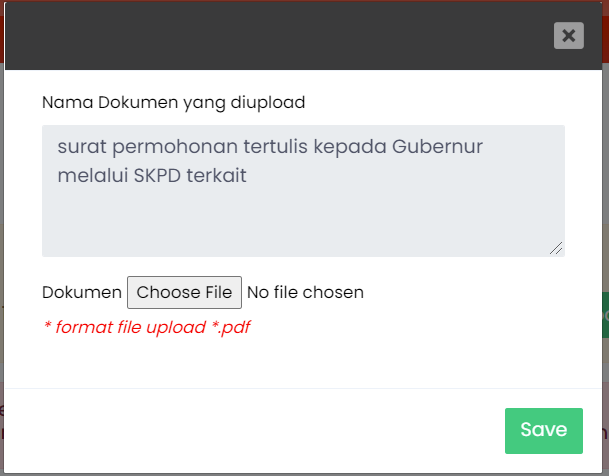 Nama Dokumen Upload
1. Klik tombol choose File kemudian pilih file dukung dalam bentuk pdf  sesuai dengan nama dokumen
2. Klik tombol Save untuk menyimpan dokumen upload
INPUT USULAN HIBAH
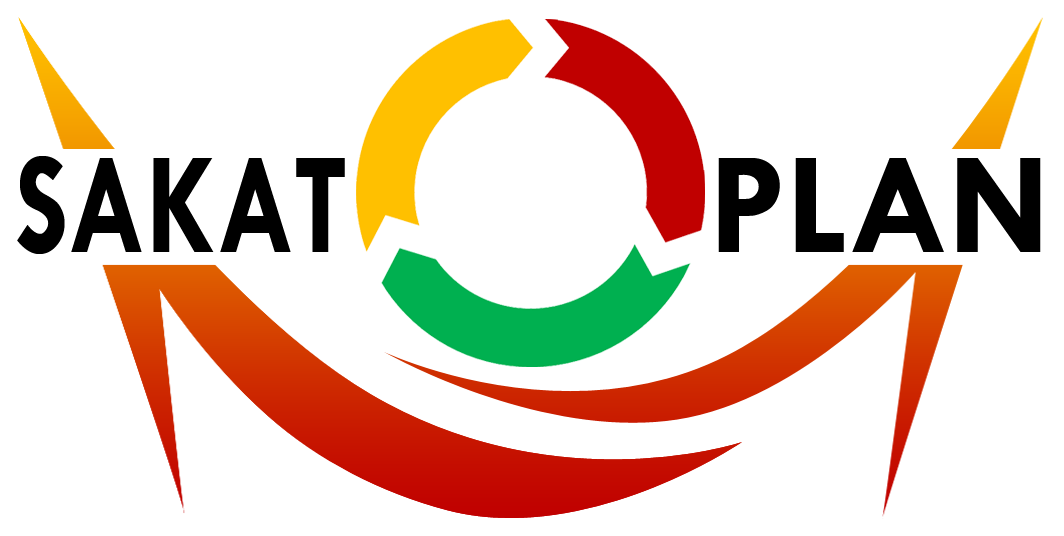 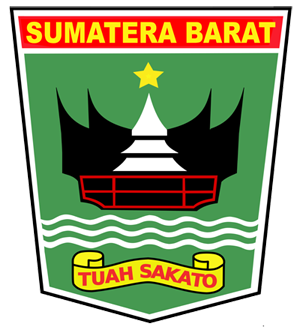 Langkah 3 : Pilih SKPD yang memproses usulan hibah lihat tampilan berikut :
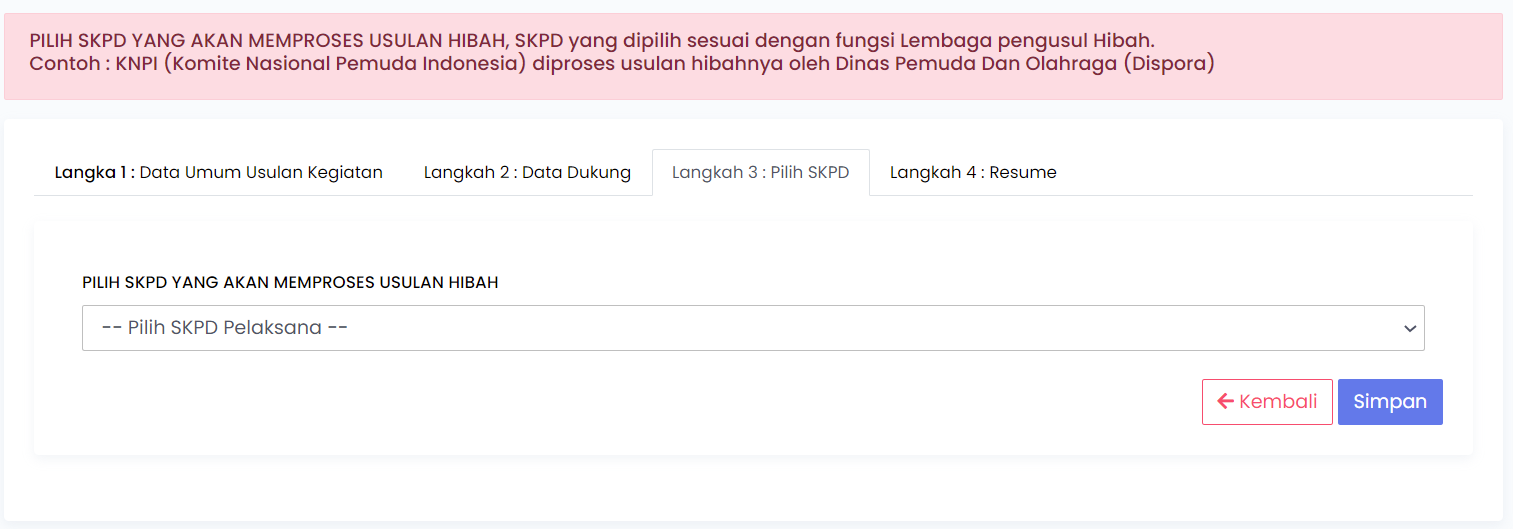 1. Pilih SKPD yang akan memproses usulan hibah
2. Klik tombol Save untuk menyimpan dokumen upload